Backpropagation
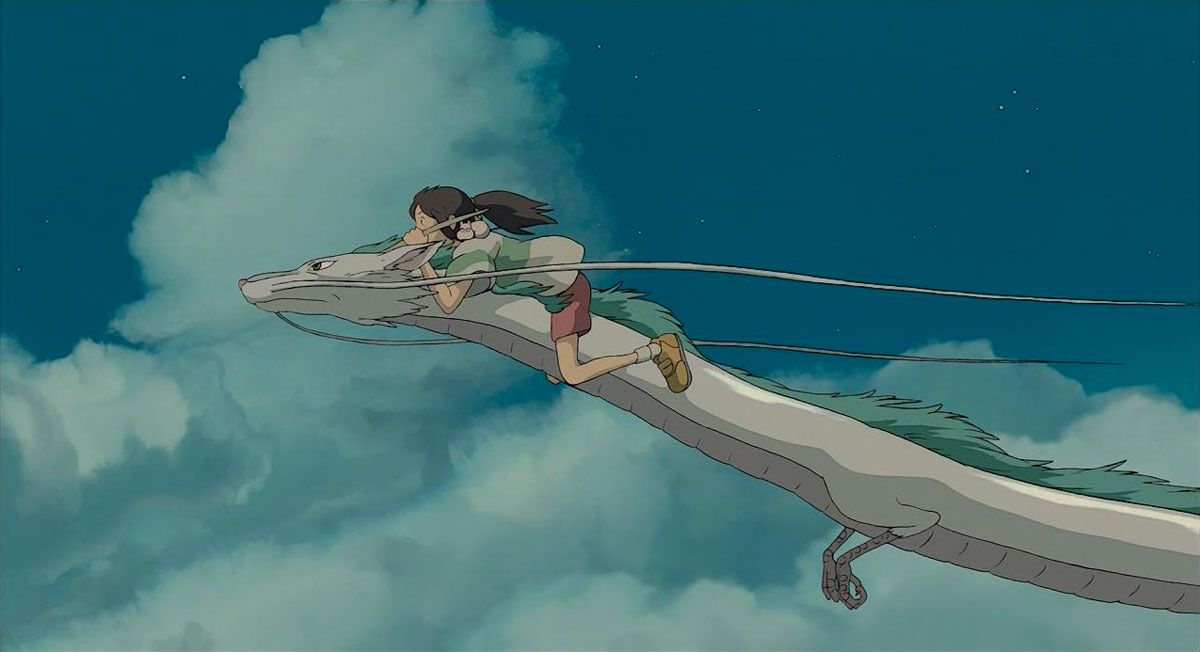 Overview
Computation graphs
Using the chain rule
General backpropagation algorithm
Toy examples of backward pass
Matrix-vector calculations: ReLU, linear layer
Last time: Multi-layer neural networks
The function computed by the network is a composition of the functions computed by individual layers (e.g., linear layers and nonlinearities):



More precisely:
Layer 1
Layer 2
Layer K
…
Input
Output
hidden representation
…
output
second layer transformation
output layer
input
first layer transformation
Training a multi-layer network
hidden representation
output
…
second layer transformation
output layer
input
first layer transformation
loss function
error
Computation graph
…
The chain rule
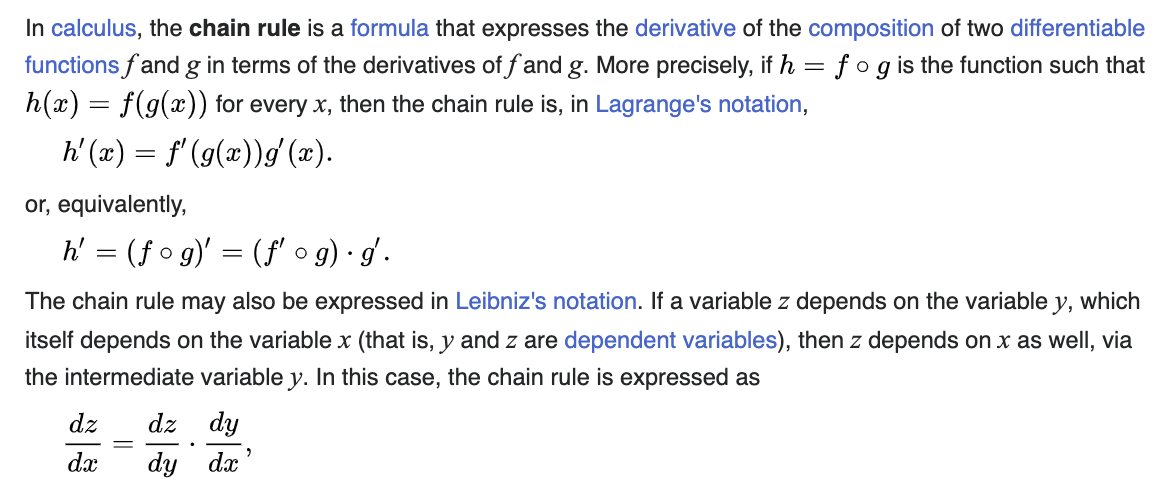 https://en.wikipedia.org/wiki/Chain_rule
[Speaker Notes: From Wikipedia: The chain rule may be expressed in Leibniz’s notation. If a variable z depends on the variable y, which itself depends on the variable x (that is, y and z are dependent variables), then z depends on x as well, via the intermediate variable y. In this case, the chain rule is expressed as dz/dx = dz/dy * dy/dx.]
Applying the chain rule
[Speaker Notes: From Wikipedia: The chain rule may be expressed in Leibniz’s notation. If a variable z depends on the variable y, which itself depends on the variable x (that is, y and z are dependent variables), then z depends on x as well, via the intermediate variable y. In this case, the chain rule is expressed as dz/dx = dz/dy * dy/dx.]
Applying the chain rule
Applying the chain rule
Chain rule: General case
…
…
Local gradient
Backpropagation summary
Parameter update:
Local gradient
Local gradient
Forward pass
Backward pass
What about more general computation graphs?
ResNeXt
ResNet
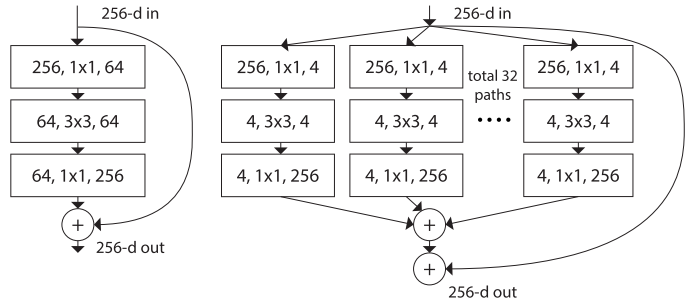 Figure source
The chain rule: Multiple paths
https://en.wikipedia.org/wiki/Chain_rule
What about more general computation graphs?
Parameter update:
Local gradient
+ Gradients add at branches
Local gradient
Overview
Computation graphs
Using the chain rule
General backprop algorithm
Toy examples of backward pass
A detailed example
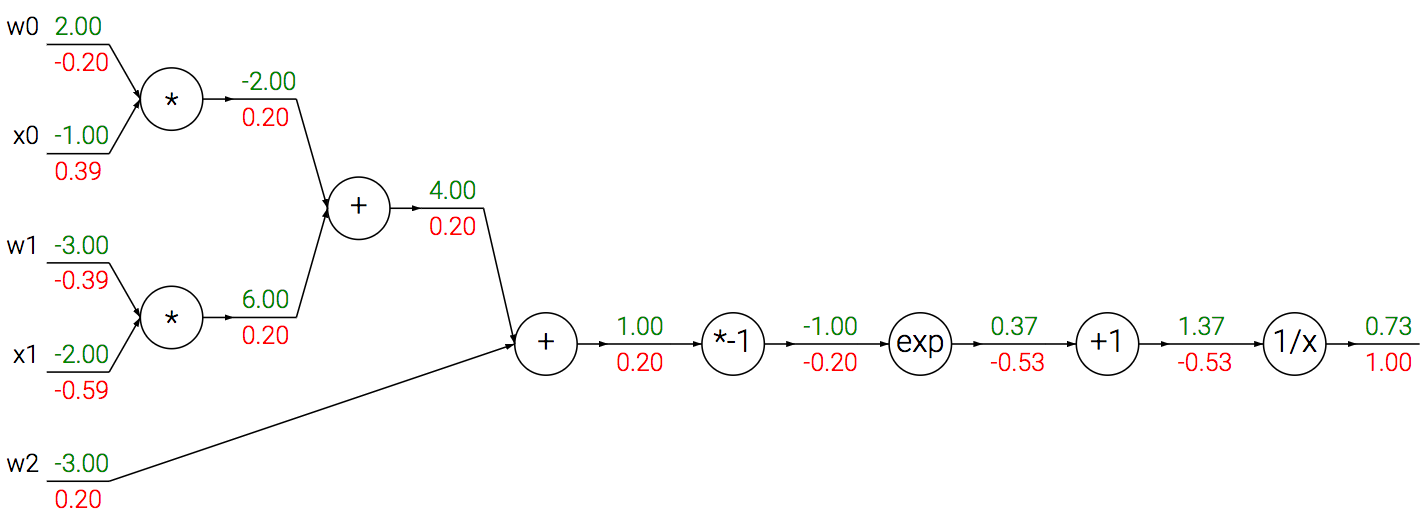 Source: Stanford 231n
A detailed example
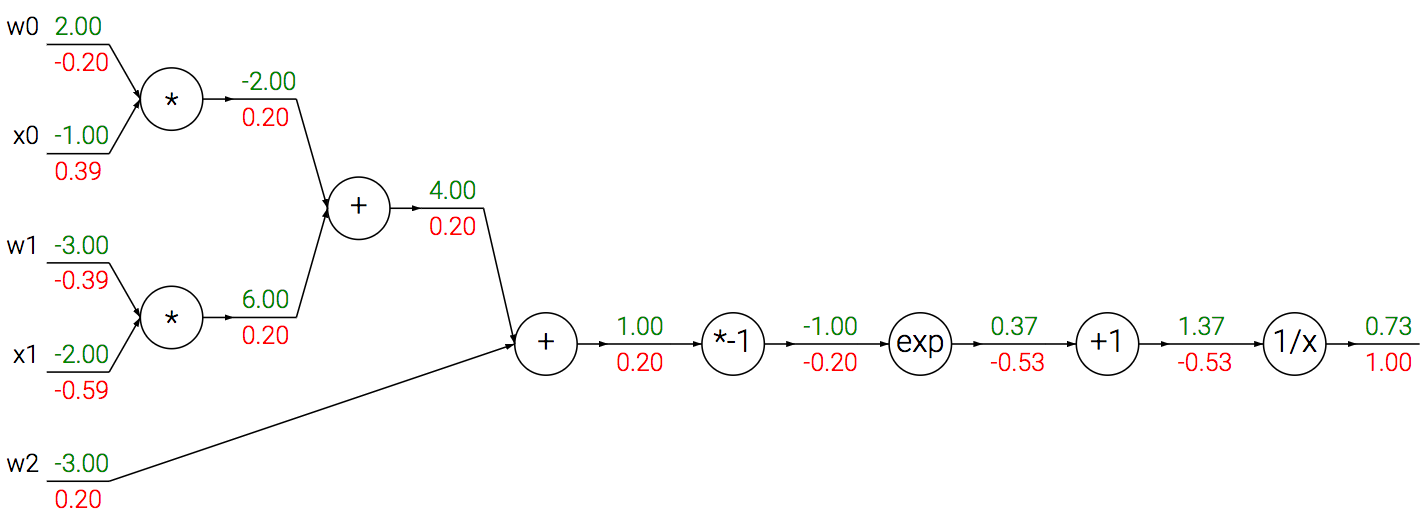 Local gradient
Upstream gradient
*
Source: Stanford 231n
A detailed example
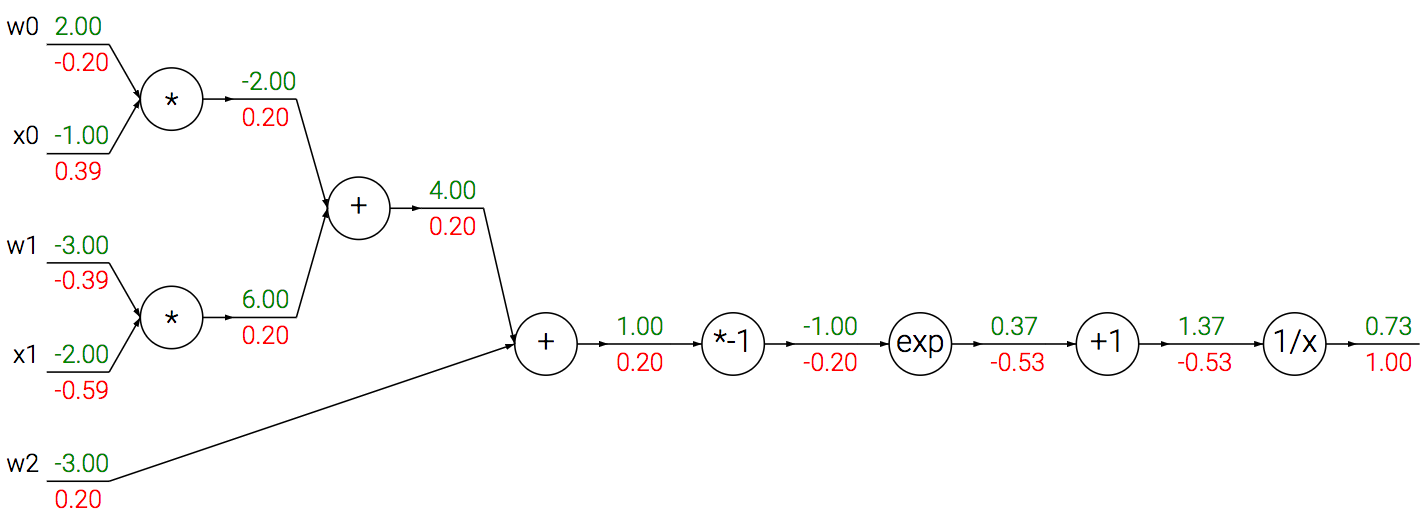 Local gradient
Upstream gradient
*
Source: Stanford 231n
A detailed example
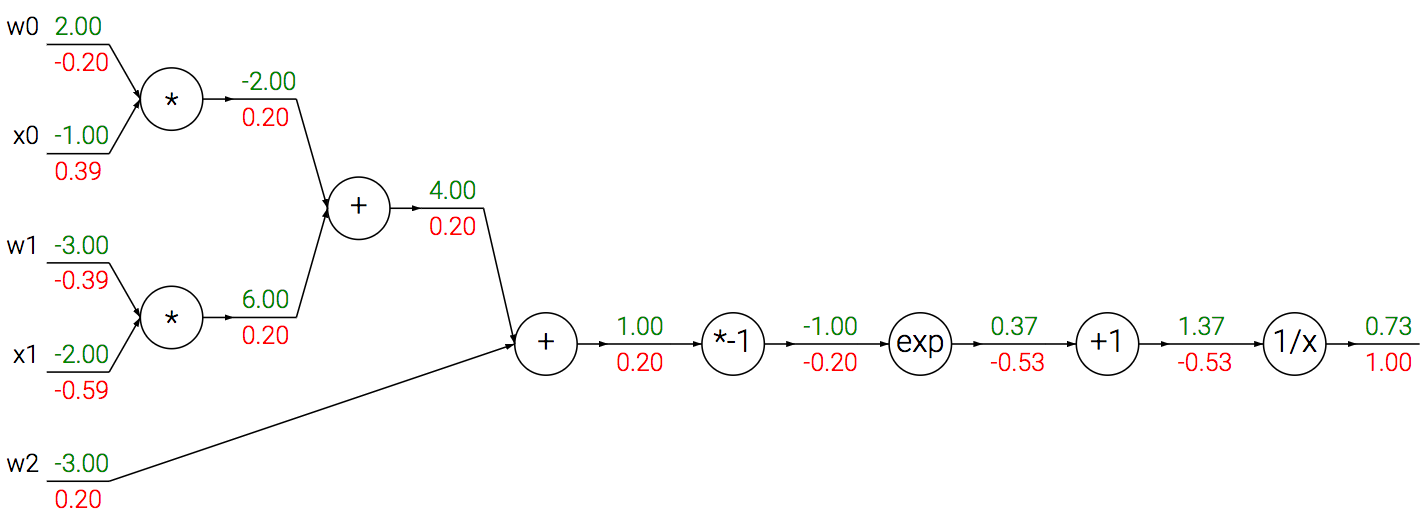 Local gradient
Upstream gradient
*
Source: Stanford 231n
A detailed example
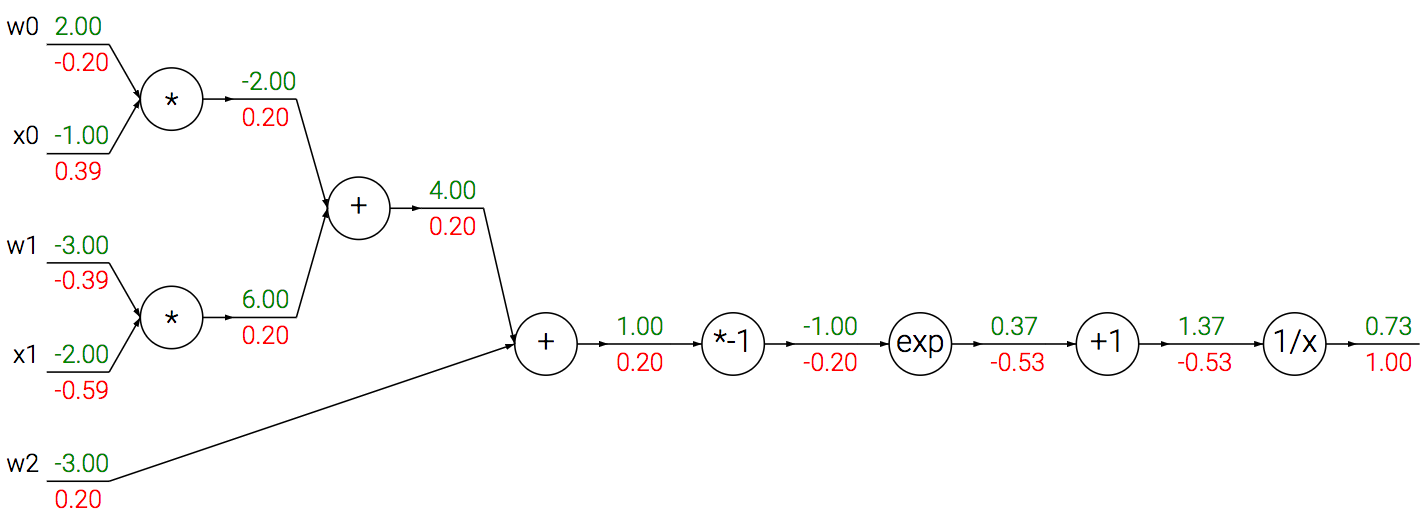 Local gradient
Upstream gradient
*
Source: Stanford 231n
A detailed example
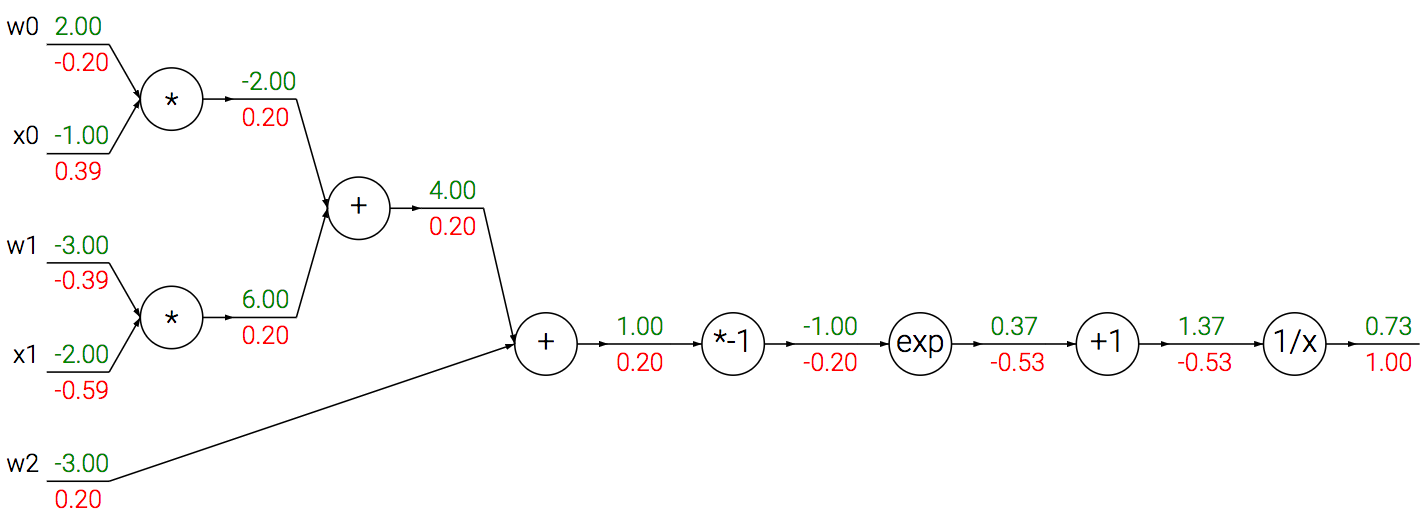 Local gradient
Upstream gradient
*
Source: Stanford 231n
A detailed example
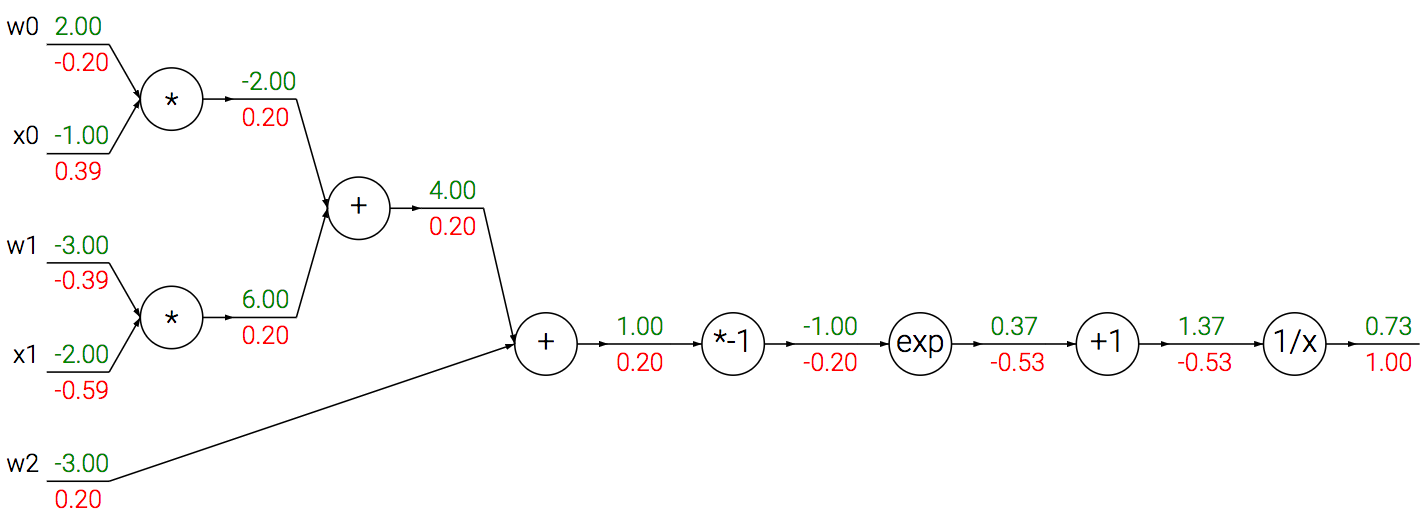 Local gradient
Upstream gradient
*
Source: Stanford 231n
A detailed example
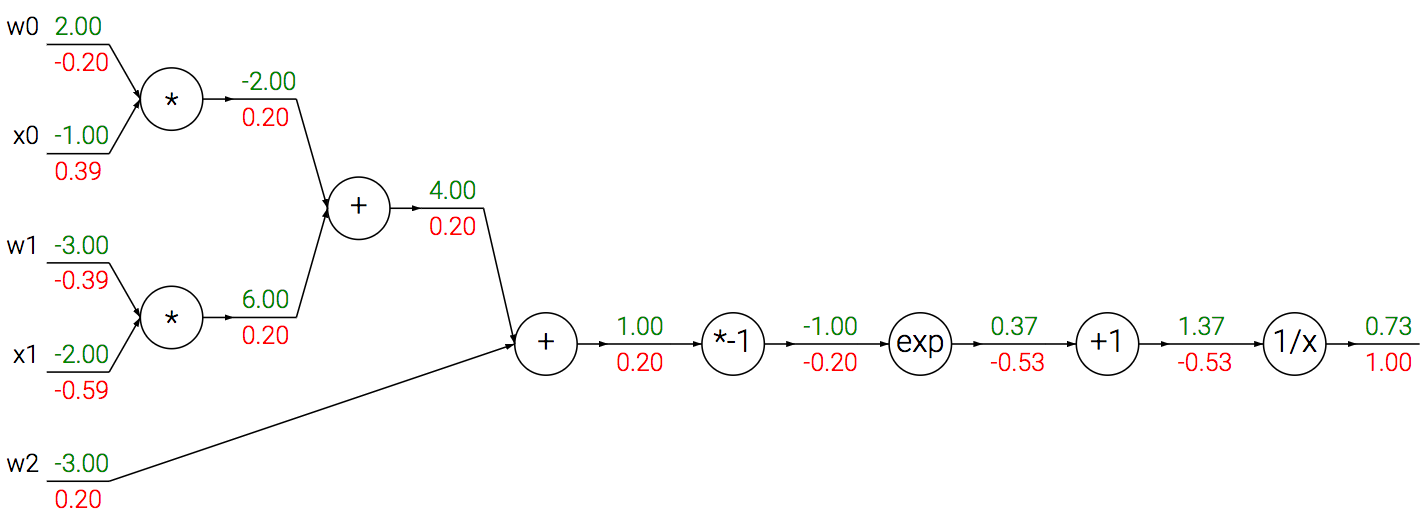 Source: Stanford 231n
A detailed example
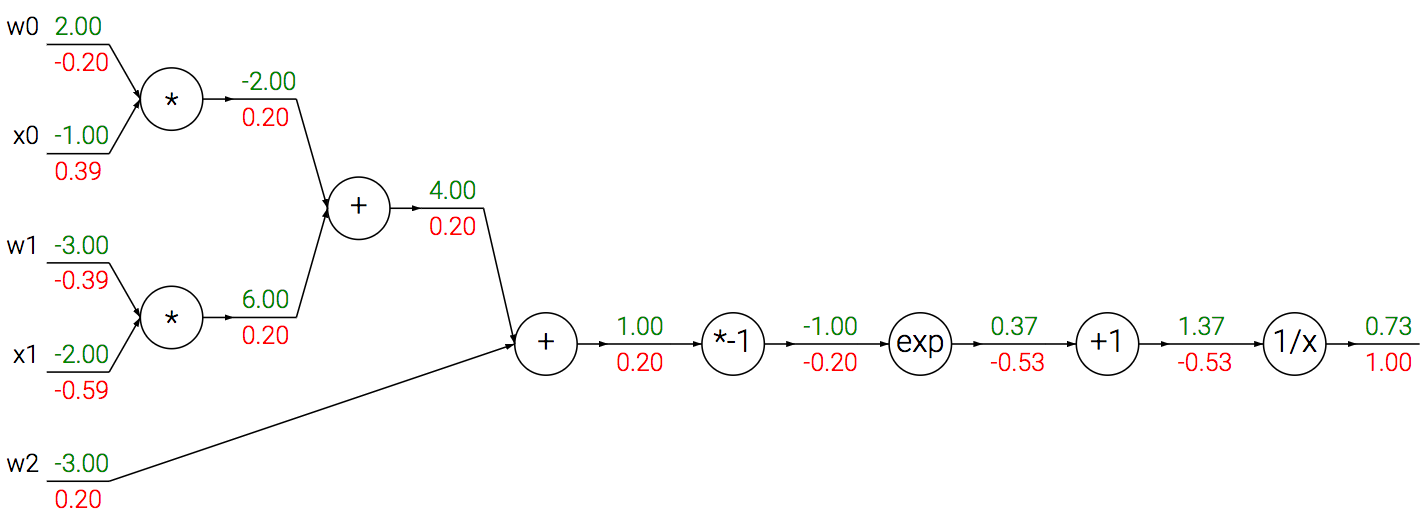 Source: Stanford 231n
A detailed example
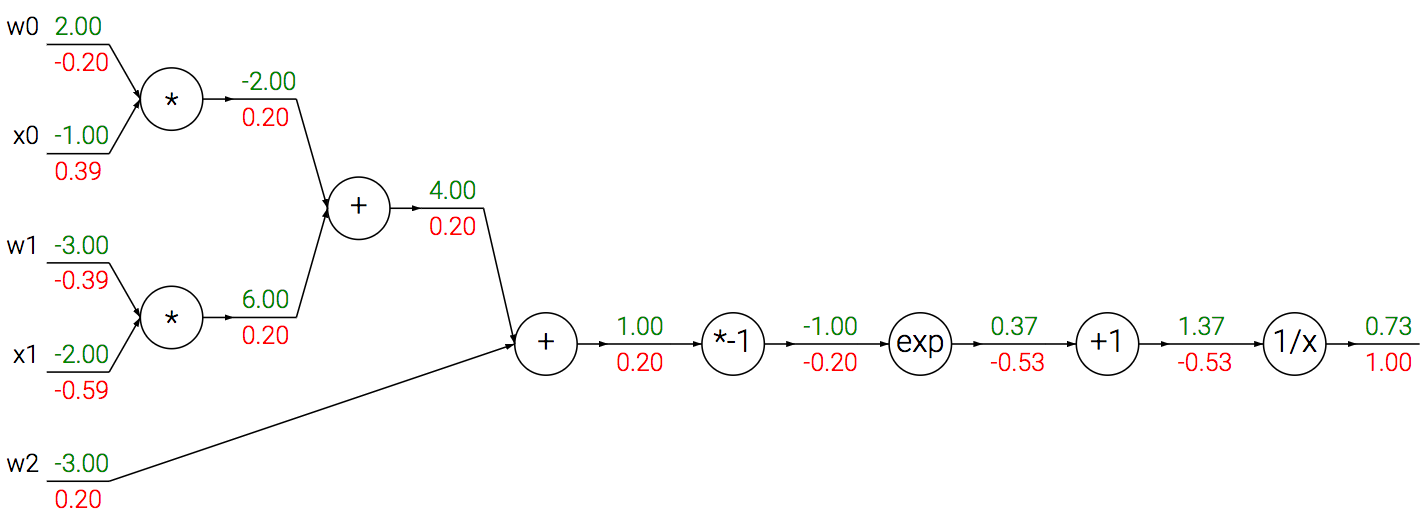 -0.60
Source: Stanford 231n
A detailed example
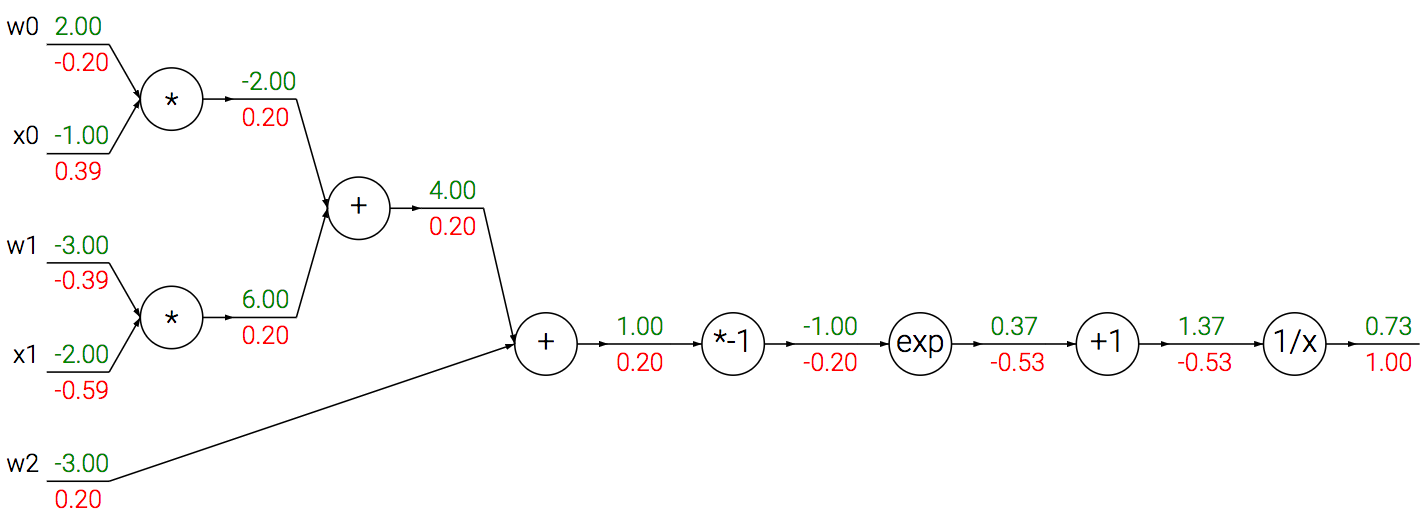 -0.40
-0.60
Source: Stanford 231n
A detailed example
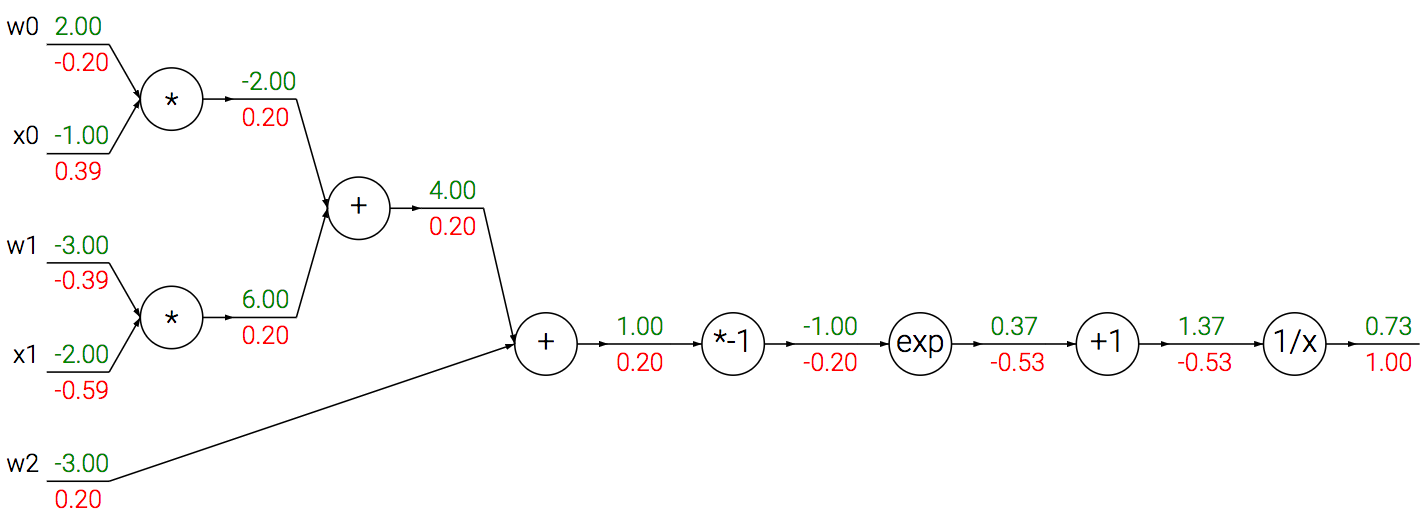 0.40
-0.40
-0.60
Source: Stanford 231n
A detailed example
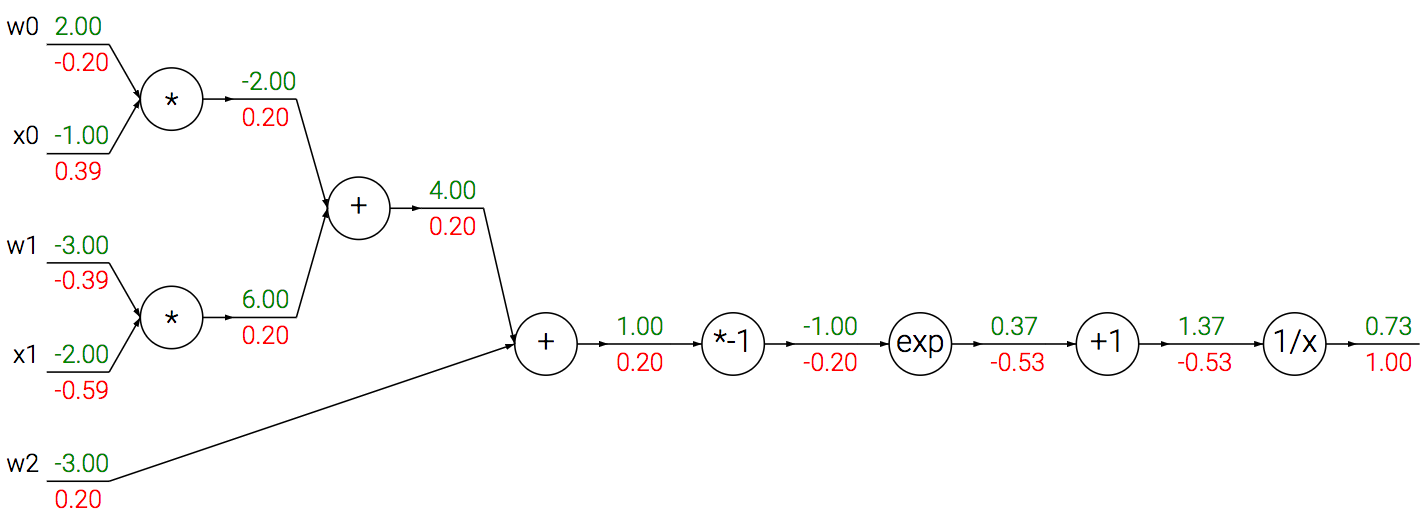 0.40
-0.40
-0.60
Source: Stanford 231n
A detailed example
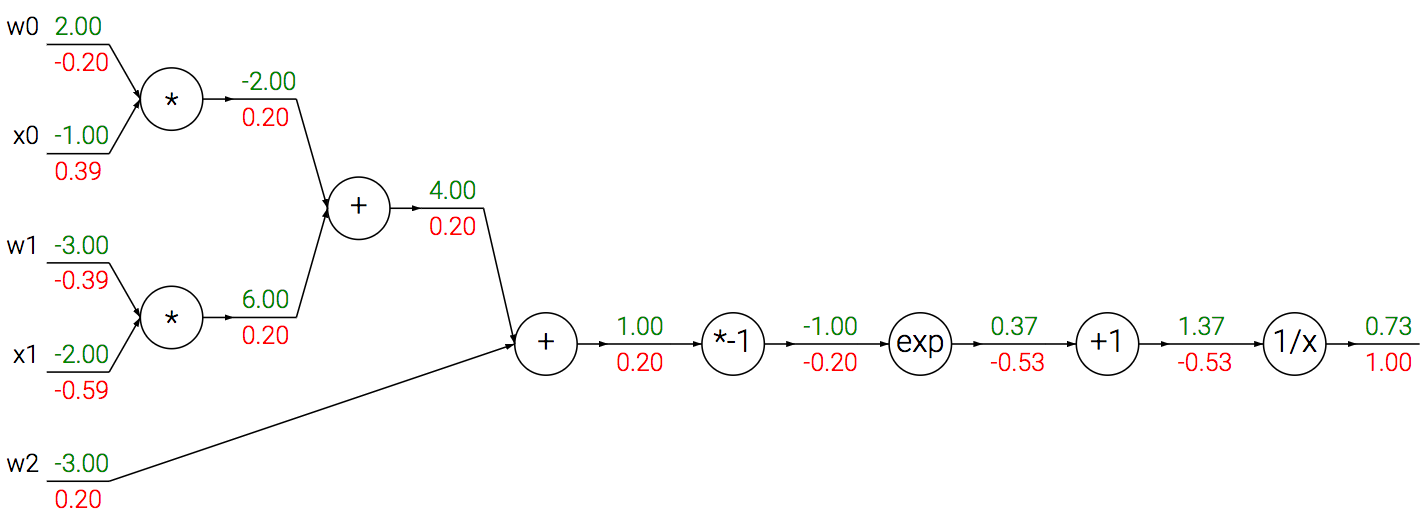 0.40
Can simplify computation graph
-0.40
-0.60
Source: Stanford 231n
Another example
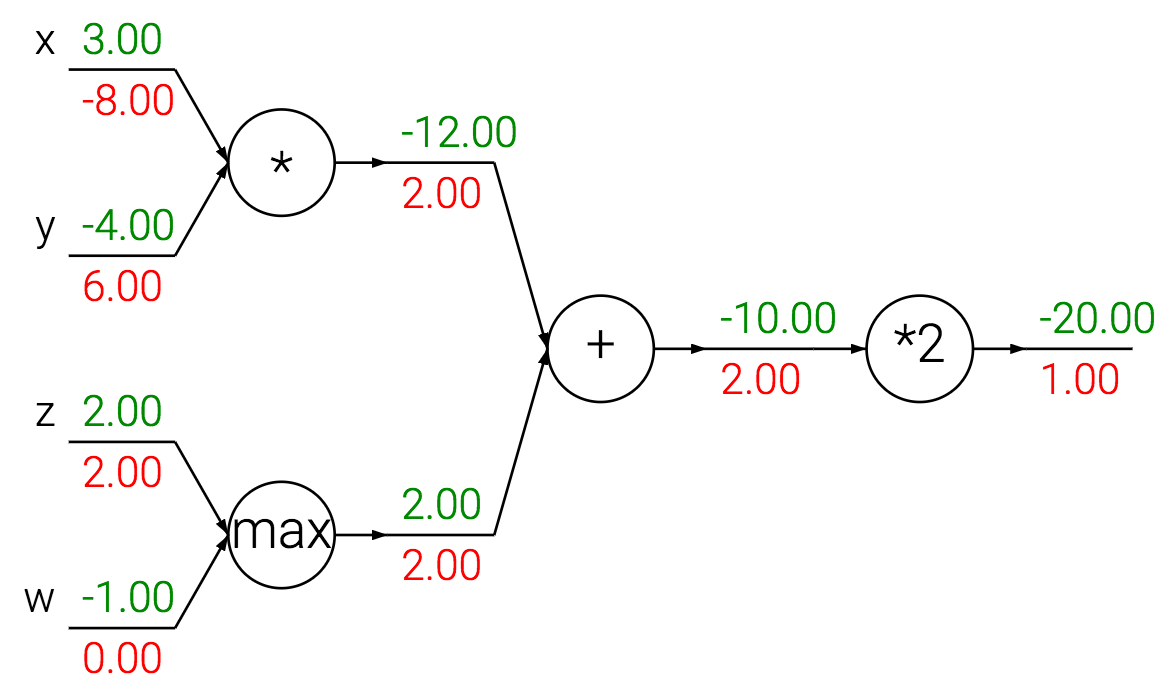 Source: Stanford 231n
Another example
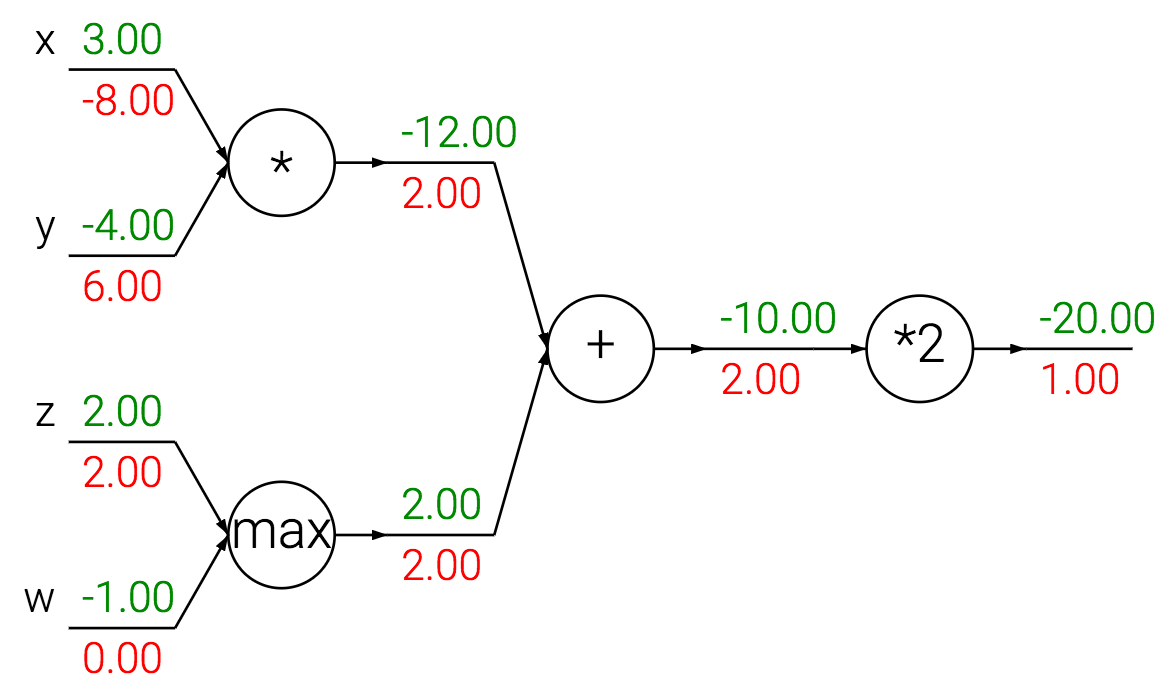 Add gate: “gradient distributor”
Source: Stanford 231n
Another example
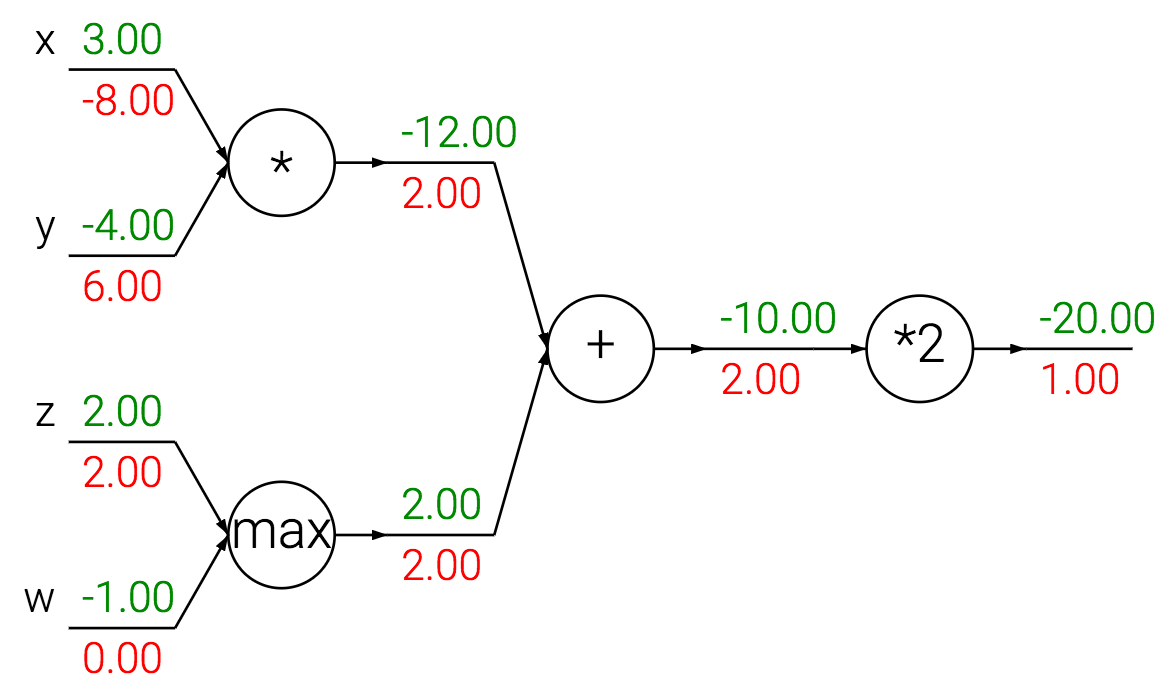 Add gate: “gradient distributor”
Multiply gate: “gradient switcher”
Source: Stanford 231n
Another example
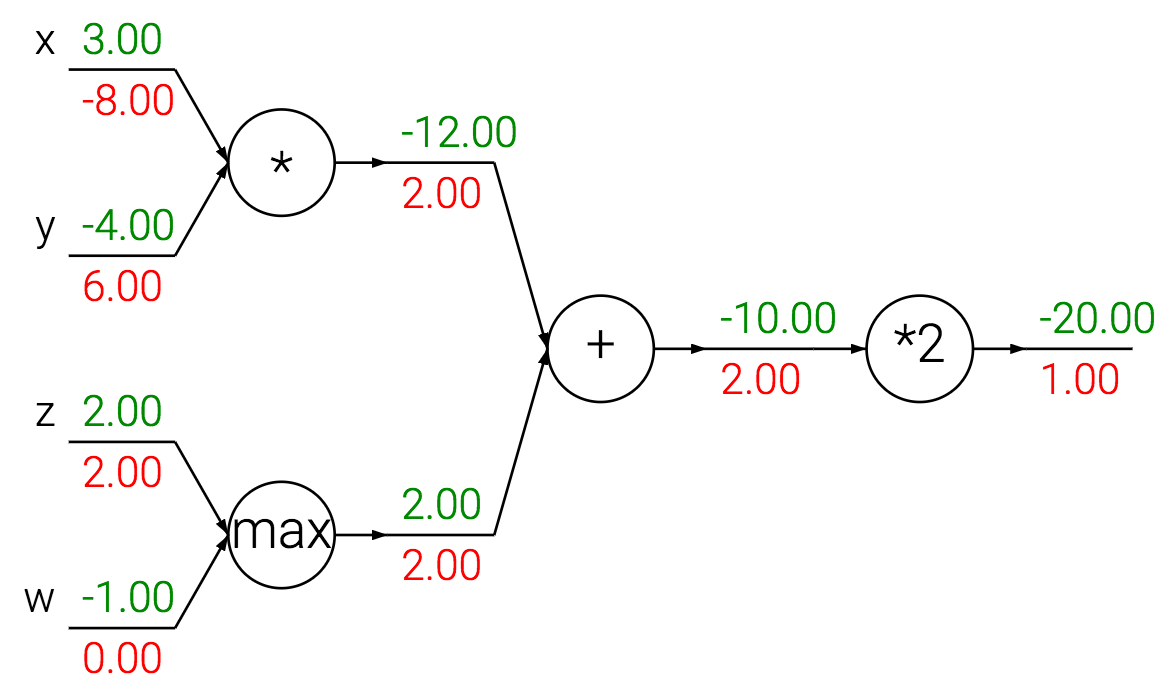 Add gate: “gradient distributor”
Multiply gate: “gradient switcher”
Max gate: “gradient router”
Source: Stanford 231n
Overview: Backpropagation
Computation graphs
Using the chain rule
General backprop algorithm
Toy examples of backward pass
Matrix-vector calculations: ReLU, linear layer
Backpropagation summary
…
…
Local gradient
Backpropagation summary
Parameter update:
Local gradient
Local gradient
Forward pass
Backward pass
What about more general computation graphs?
Parameter update:
Local gradient
+ Gradients add at branches
Local gradient
Dealing with vectors
[Speaker Notes: Jacobian: rows correspond to outputs, columns correspond to inputs. i,jth element of the Jacobian is the partial derivative of the ith output w.r.t. jth input]
Simple case: Elementwise operation
Simple case: Elementwise operation (ReLU layer)
What does the Jacobian for an elementwise function look like?
Simple case: Elementwise operation (ReLU layer)
What does the Jacobian for an elementwise function look like?
Simple case: Elementwise operation (ReLU layer)
This is known as the “dead ReLU” problem
What about sigmoid?
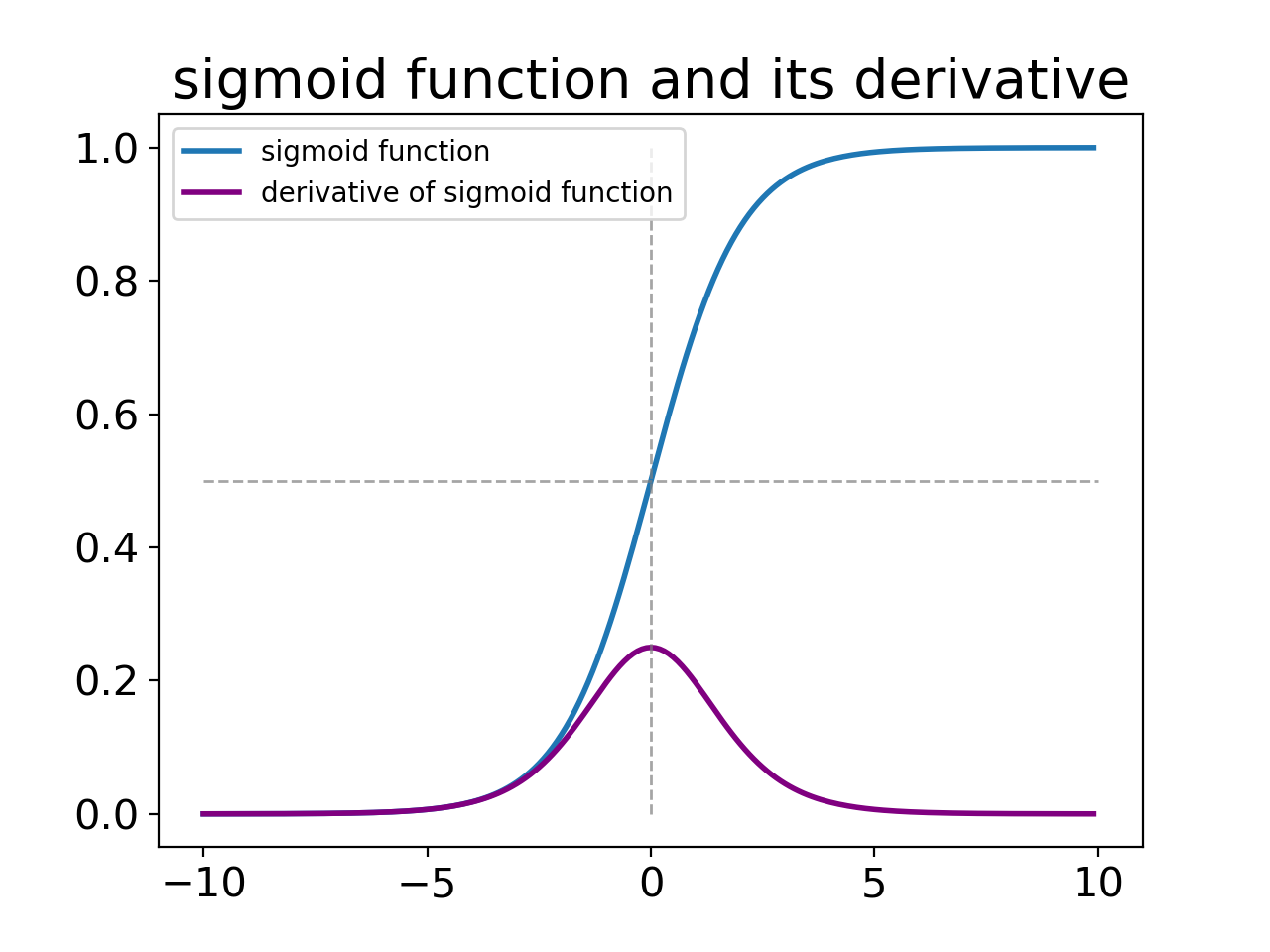 Derivative vanishes unless the input value is close to zero!
Matrix-vector multiplication (linear layer)
Matrix-vector multiplication (linear layer)
Matrix-vector multiplication (linear layer)
Matrix-vector multiplication (linear layer)
Matrix-vector multiplication (linear layer)
Matrix-vector multiplication (linear layer)
Matrix-vector multiplication (linear layer)
Matrix-vector multiplication (linear layer)
Summary of backward pass:
General tips
Derive error signal (upstream gradient) directly, avoid explicit computation of huge local derivatives
Write out expression for a single element of the Jacobian, then deduce the overall formula
Keep consistent indexing conventions, order of operations
Use dimension analysis

For further reading: 
Lecture 4 of Stanford 231n and associated links in the syllabus
Yes you should understand backprop by Andrej Karpathy